ÇOCUKLARDA ÖLÜM-YAS ALGISI
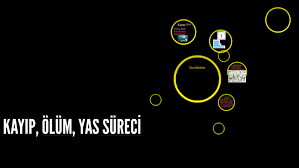 Göldüzü Köyü Ortaokulu
YAS NEDİR?
Çocuklar da büyükler gibi çeşitli türden kayıplar yaşayabilirler. Anneleri, babaları, kardeşleri ölebilir ya da boşanma, bakım evine yerleştirilme, evlat edinme gibi nedenler ile sevdikleri kişilerle ilişkilerini yitirebilirler.
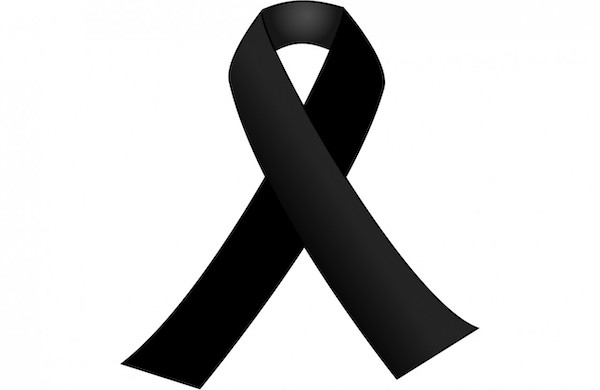 Çocuklar bu tür kayıpları bir arkadaşları hastalandığında ya da öldüğünde veya sevdikleri kişiler uzak bir yere taşındıklarında, bağlılık geliştirdiği herhangi bir nesnenin/ durumun kaybı sonrasında da yaşarlar. Bütün bu kayıplar, çocuklarda yas tepkisinin ortaya çıkmasıyla sonuçlanabilir.
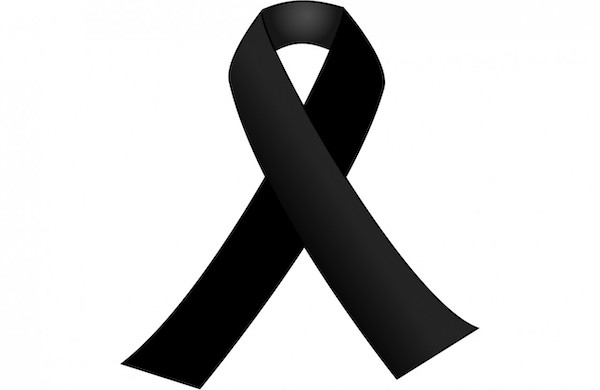 ÇOCUKLAR ÖLÜMÜ NASIL ALGILAR?
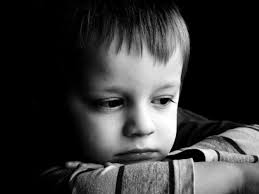 Çocuğun ölüm olayını anlayabilmesi için öncelikle biri öldüğünde neler olduğunu belirtmekte kullanılan kavramları anlaması gerekmektedir.


İki yaşından küçük bebekler ise ölümle ilgili herhangi bir kavramı anlayamazlar, anlayabilmek için çok küçüktürler.
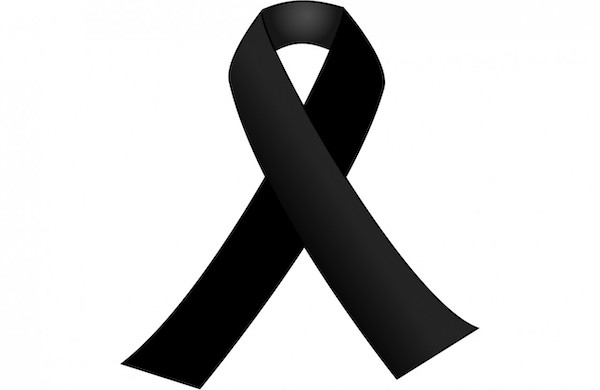 Okul çağı çocukları ise birinin ölümü durumunda, ölüme, yetişkinler ile benzer biçimlerde anlamlar vermeye başlarlar.


Çocuklara kendileri de dahil olmak üzere, bütün canlıların bir gün öleceğini (ölümün evrenselliği) ölümün yaşamın sonu olduğu ve ölen birinin hiçbir şekilde geri dönmeyeceği çocuğa uygun bir dille anlatılmalıdır.
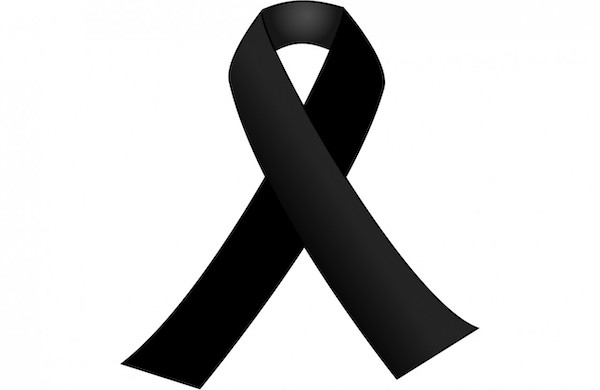 Çocuklar, ölen birinin bütün vücut fonksiyonlarının durduğunu, yani ölen birinin nefes alamayacağını, yemek yiyemeyeceğini, herhangi bir şey içemeyeceğini, oyun oynayamayacağını, düşünüp hissedemeyeceğini ve rüya göremeyeceğini anlamalıdırlar. Çocuk aynı zamanda ölümün gerçek nedenini de öğrenmelidir.
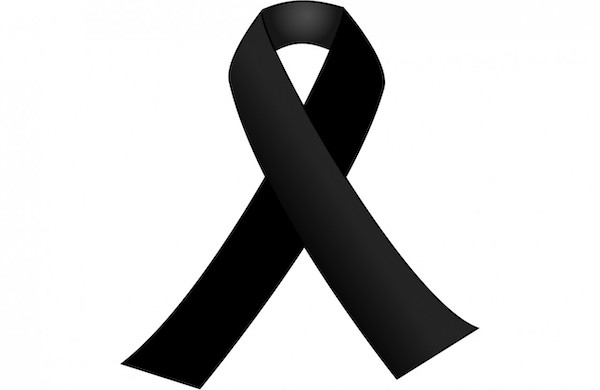 Unutulmamalıdır ki çocuklar, büyüklerin ölümle ilgili açıklama ve örnekleri üzerine birçok korkutucu hayal ve fantezi üretebilirler. Bu nedenle yapılan açıklamalarda sözcük ve benzetmelere çok dikkat edilmesi gerekmektedir.
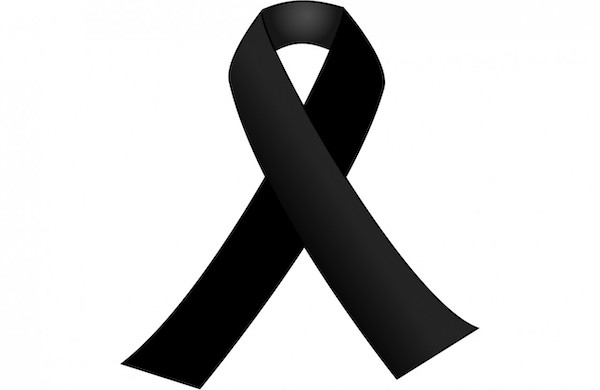 ÖLÜM ÇOCUĞA NASIL ANLATILMALIDIR?
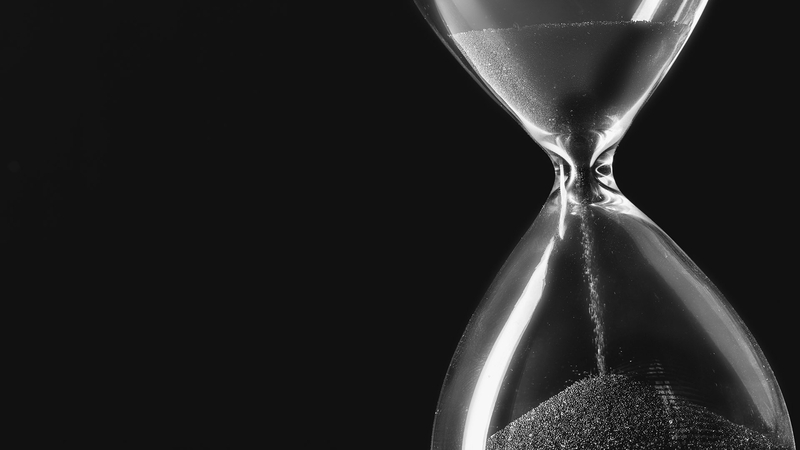 Kayıp birden ve beklenmedik ya da beklenen bir kayıp da olsa, çocuğa bununla ilgili bilgi verilmesi ve çocukla olanların konuşulması, onun olup bitenleri kavraması açısından çok önemlidir. Çocuğa olup bitenlerle ilgili bilgi verirken doğru ve somut bilgilerin verilmesine dikkat edilmelidir.
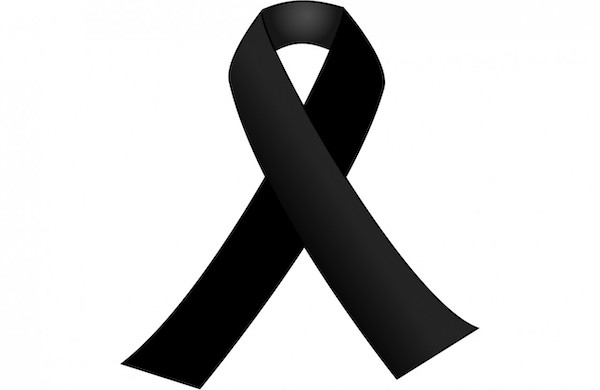 Bazı anne babalar ölümü açıklamada zorlandıkları için, çocuğa ölen kişinin aslında uyuduğunu veya uzağa gittiğini söylerler. Bu durumda çocuğun ölen kişinin geri gelmeyeceğini kavraması güçleşir.
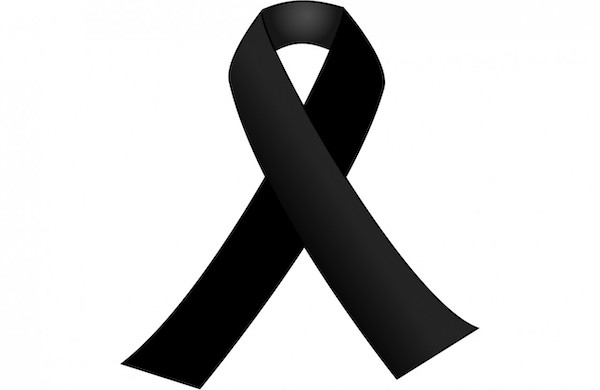 Ölümü dini açıdan, açıklamak isteyen anne babalar ise bazen açıklamalarıyla çocuğun kafasını daha çok karıştırabilirler. Özellikle dini terimlerin (cennet, Allah, ecel gibi) anlamlarını daha önceden bilmeyen çocuklara, öncelikle bunların anlamları ayrıntılı bir şekilde açıklanmalıdır. Bu açıklamaları yaparken bazı benzetmeler kullanılacaksa, bu benzetmelerin somut benzetmeler olmalarına dikkat edilmelidir.
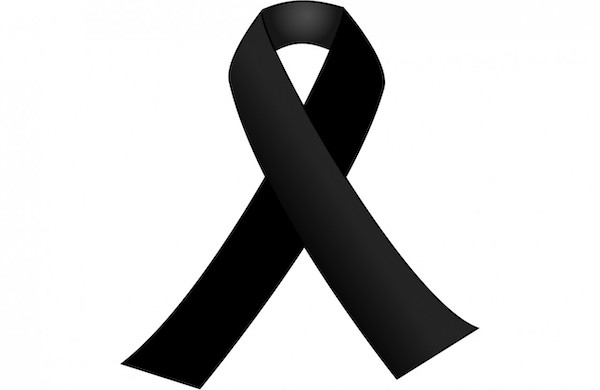 Örneğin;
Çocuk için aynı anda hem ölüp toprağın altında olmak hem de cennette olmak çok kafa karıştırıcı bir açıklama olabilir. Yetişkinler böyle bir açıklama yaparlarken vücutla ruhu, kelebek kozası ile kelebeğin kendisine benzeterek yapabilirler. Kurulan bu somut paralellik, çocuğun neler olup bittiğini kafasında canlandırarak anlayabilmesine yardımcı olur.
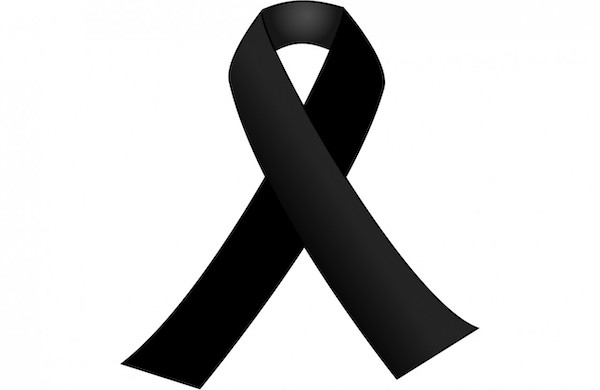 Çocuğa olup bitenler doğru bir şekilde anlatıldıktan sonra bile çocuğun anlayamadığı noktalar olabilir. Bu noktaların daha fazla açıklanması için çocuğa soru sorma fırsatı verilmeli ve açıklamayı yapan yetişkinlerin bilmediği noktalar olduğunda çocuğa “bilmiyorum” demekten çekinmemeleri gerekmektedir.
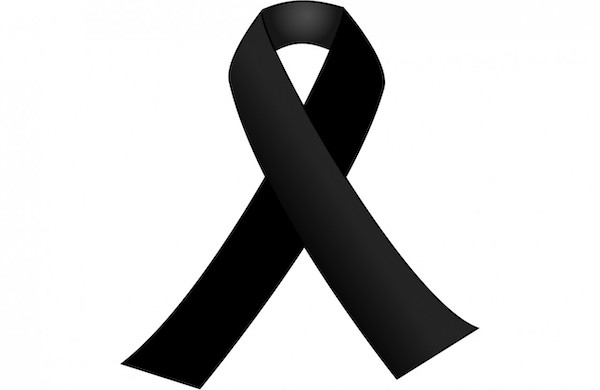 ÇOCUĞA ÖLÜMÜN ANLATILMASINDAKİ ÖNERİLER
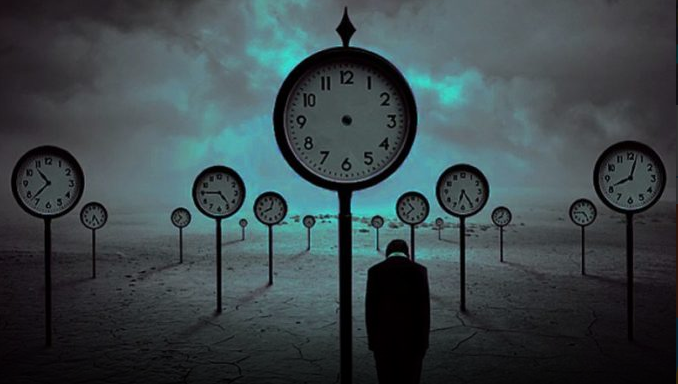 Çocuğa olup bitenlerin anlatılmasını ertelemeyin.

	Eğer kendiniz de bu olaydan çok etkilenmişseniz kendinizi toparlayana kadar kısa bir süre bekleyebilirsiniz ya da çocuğun güvendiği başka birinden olayı çocuğa açıklamasını isteyebilirsiniz. (Bu haberi verecek olan kişi mümkünse aileden çocuğun güvendiği biri olmalıdır. Bu haberi öğretmen, rehber öğretmen veya bir psikolog vermemelidir. )
Ölüm yaşamın bir parçasıdır ve sır değildir.
	 Hastalanan birinin ölüm haberi çocuğa verileceği durumlarda eğer daha önce hastalık durumu çocuğa anlatılmamışsa, sonrasında gelen bir ölüm haberinin vermek çocuğun durumu anlamlandırması açısından oldukça zordur. Ve size olan güvenine zarar verebilir. Bir ailede gerçekleşen her konuyu çocuklara çocuğun yaşına uygun dille anlatmak gerekir. Anlatmasanız da çocuk bir şeylerin yolunda gitmediğinin farkındadır ve bu durumu olumsuz davranışlarla ifade eder. (içe kapanma, saldırgan davranışlar, uyku sorunları gibi davranışlar)
Çocuğa haberi verirken sessiz ve sakin, tercihen çocuğun aşina olduğu ve kendini güvende hissettiği bir yer seçin.

 
Ölüm küçük çocuklar için soyut bir kavramdır. Küçük çocuklara ölümü anlatırken “ölüm” kelimesi yerine “YAŞAMINI YİTİRDİ” kelimesini tercih edin.
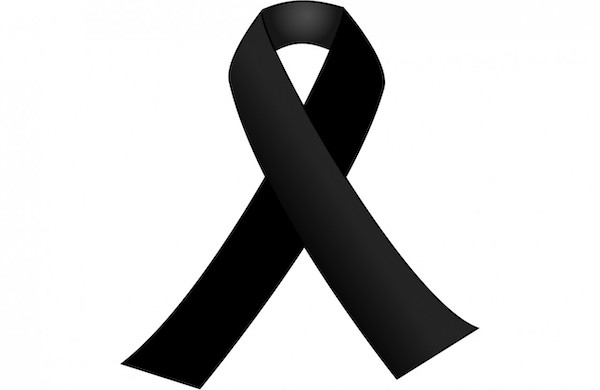 Çocuğa açıklama yaparken açık ve doğru bilgileri, çocuğun yaşına uygun bir dil kullanarak aktarın. Vereceğiniz haber için çocuğu önceden hazırlayın. Mesela; haberi vermeden önce çocuğu buna hazırlamak için “Sana, babanla ilgili üzücü bir haber vereceğim.” denilebilir. Anne babalar bazen çocuğa durumu açıklarken imalardan yararlanmayı tercih eder ama aslında çocuk büyürken, çocuk ve yetişkinler arasında güvenli bir ilişkinin kurulabilmesi için olayların açıkça konuşulması gerekir.
Örnek:

	 Nil teyzen hastalandı. İyileşmek için doktora gitti. Tedaviye başladı. İlaçlarını kullanmasına, doktorların tüm çabasına rağmen teyzenin vücudu artık yeterince güçlü olmadığı için teyzen yaşamını yitirdi.)
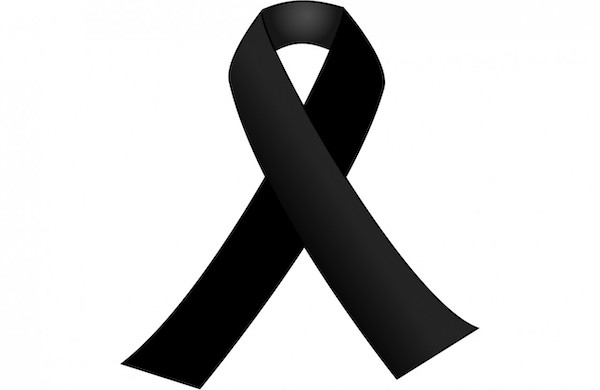 Çocuğa haberi verdikten sonra onunla oturun ve eğer istiyorsa soru sormasına izin verin. Onunla birlikte otururken haberi duyar duymaz dışarı çıkıp oyun oynamak isteyebilir, televizyon seyretmek isteyebilir, oyuncaklarıyla oynamak isteyebilir. Bunlar çocuklar için gayet normal tepkilerdir.
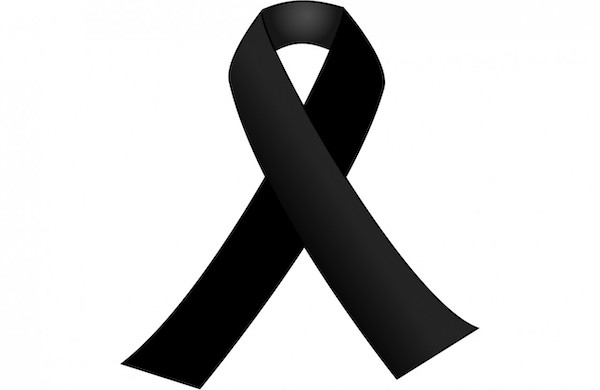 Çocuğa, onun yanında olduğunuz ve size bir şey olmayacağı konusunda güvence verin.
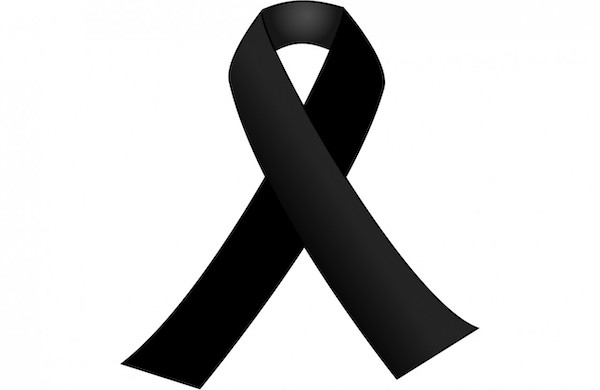 Çocuklar genellikle olanlardan kendilerini sorumlu tuttuklarından, onlara, meydana gelenlerin, onların söyledikleri, yaptıkları ya da düşündükleri bir şey nedeniyle olmadığının söylenmesi gerekir.
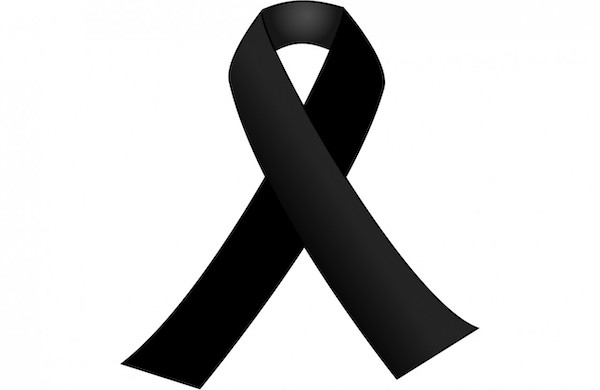 Çocukların ölümle ilgili somut ama eksik bir anlayışları olduğundan, size sorduğu sorulara somut cevaplar vermeniz önemlidir.
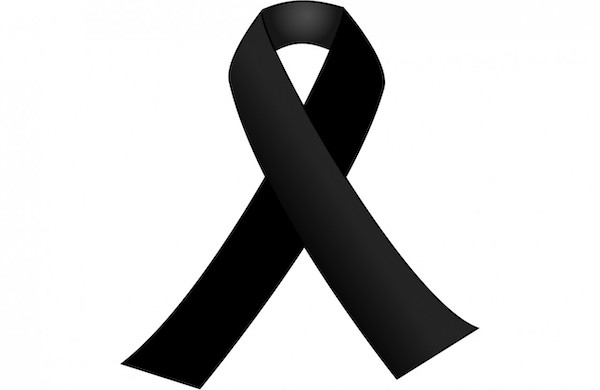 Örneğin, babası ölen bir çocuğa durum şu şekilde açıklanabilir: “Öldüğümüzde artık nefes almayız, kalbimiz durur (çocuğun kendi kalbinin ve sizin kalbinizin atışını hissetmesine izin verin), saçlarımız ve tırnaklarımız artık uzamaz. Baban da öldüğü için, o da bu durumda. Örneğin, babanın elini çimdiklesen bile, herhangi bir şey hissetmez. Ayrıca, artık düşünemez diyebilirsiniz.
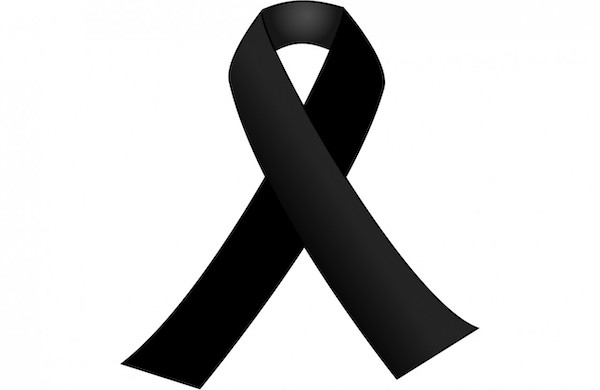 KÜÇÜK ÇOCUKLAR KAYBA NASIL TEPKİ VERİR?
1) KAYBIN HEMEN ARDINDAN GÖRÜLEN TEPKİLER
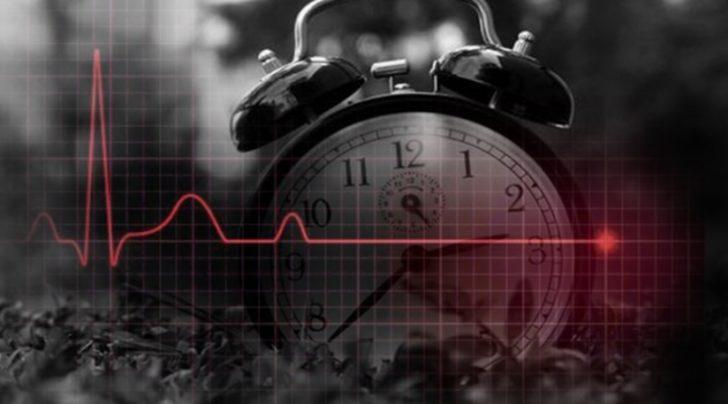 Çok ciddi duygusal patlamalar şeklide çocuk tepkisini gösterebilir. Bazı çocuklar duruma yüksek sesle isyan edebilir, bağırabilir, ağlayabilir, hatta haberi veren kişiye öfkeyle vurmak isteyebilir.
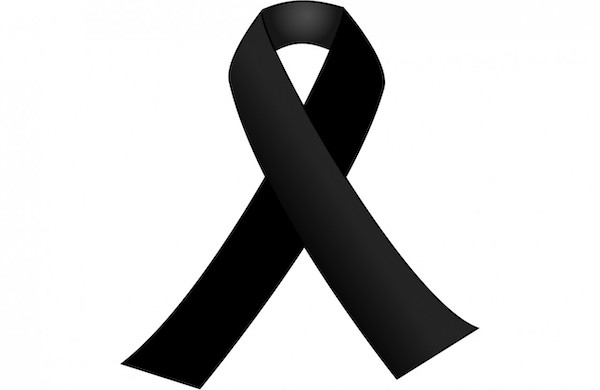 Birinin öldüğünü öğrenen çocuklar tepki vermeyebilir. 
	 Bazı çocuklar da duydukları habere o kadar tepkisiz kalırlar ki, haberi veren kişi, çocuğun söylenenleri duymadığını sanarak söylediklerini tekrar etme ihtiyacı duyabilir. Okul öncesi dönemdeki çocuklar için tepkisiz kalmak sık rastlanan bir durum olmasına karşın bu durum, yetişkinleri şaşırtan bir davranış biçimidir.
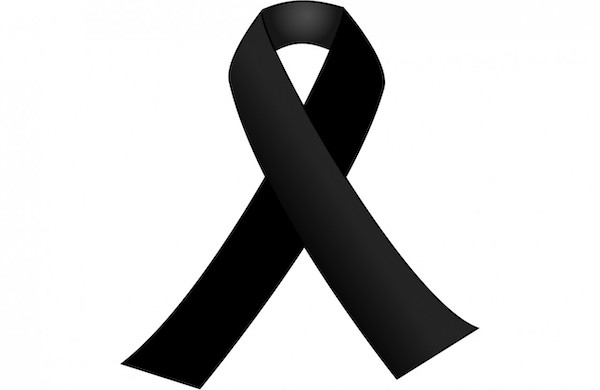 Çocuklar haberi alır almaz, dışarıda oynamak için izin isteyebilirler. Bu durum, çocukların, haberi sindirmek için zamana ihtiyaçları olduğunun bir göstergesidir. Bu zamanı kendilerine tanımak için duydukları haberi ve onunla ilgili düşünceleri bir kenara itebilirler. Bu durum ise, çocuğun aynı zamanda kaybettiği kişinin geri gelmeyeceğini anladığını ve bunun sonuçlarını hemen düşünemeyeceğini de gösterir. Çocuklar, bu kayıpların sonuçlarını, ancak zaman içinde yaşayarak öğrenebilmektedirler.
Bazı çocuklar, sevdikleri birinin öldüğünü ya da ölmek üzere olduğunu duyduklarında, şoka girebilirler. Bu durum, çocuğun hareket edememesi, konuşamaması ve tepki verememesi anlamına gelir. Anne babalarının ölümüne şahit olmuş çocuklar, o mekanda hiçbir şey yapmadan uzun bir süre oturabilirler ve daha sonraki günler boyunca hiç konuşmayabilirler. Eğer çocuğun duyduğu haber ilk anda günlük hayatını etkilemiyorsa, bu habere vereceği tepkiyi, somut değişiklikleri yaşamaya başlayana kadar erteleyebilir.
Yetişkinler, çocuğu belli bir yönde tepki vermeye zorlamak yerine, verdiği tepki ne olursa olsun, onu kabul edip desteklemelidirler. Böyle durumlarda çocuğa

“Öfkelendiğini anlayabiliyorum. Annen de çok öfkeli ve kardeşinin ölümüne o da çok üzülüyor.” gibi bir şeyin söylenmesi, onu anladığınızın ve tepkisini desteklediğinizin bir göstergesi olacaktır
B) SIKLIKLA GÖRÜLEN İKİNCİL TEPKİLER
Çocuğun ölüm haberini aldıktan sonra birkaç gün ya da birkaç hafta içinde gösterdiği ve etkisini aylarca hatta yıllarca gözleyebildiğimiz tepkilerdir. Bunlar, çocuğun ölüme verdiği normal tepkilerdir. Çoğu çocuk bu tepkilerden en az bir tanesini gösterir ve tepkilerin türü, yoğunluğu ve süresi çocuktan çocuğa değişir. Çok az sayıda çocuk ilk anda tam olarak ne olduğunu anlayabildiğinden önceleri tepkisiz kalmaları doğaldır. Küçük çocukların durumu anlayabilmeleri için, ölen kişinin geri dönmemek üzere gittiğini tekrar tekrar söylemek gerekebilir. Ancak böylelikle kayıplarının gerçek olduğunu anlayabilirler.
Kaygı ve korku: Kendi ve diğer ebeveynlerinin öleceği ile ilgili bu duyguları yaşayabilir. Eğer çocuk “ben de ölebilir miyim?” diye sorarsa ona, hem ölümle ilgili bilgi verilmeli hem de onun güvende olduğu mesajı verilmelidir.
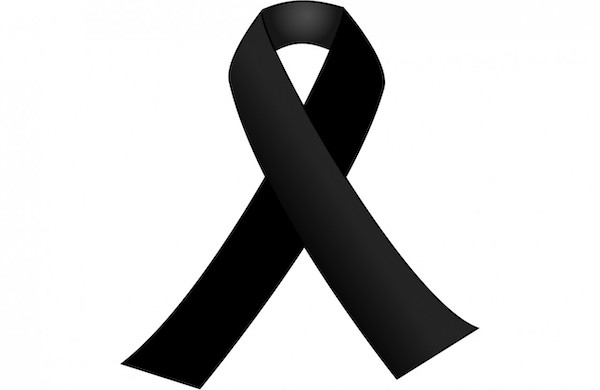 Anne veya babanın ölümünden sonra çocuğun kendisine ne olacağı konusunda endişeye kapılması olağandır. Eğer çocuk “şimdi bana kim bakacak?” ya da “bana kim yemek verecek?” gibi sorular sorarsa ona hayatında nelerin değişmek durumunda olduğunu ve nelerin aynı kalacağını açıklamak gerekir. Çocukların bilgilendirilmeye, güvence verilmesine ve verdikleri tepkilere anlayış gösterilmesine ihtiyaçları vardır. Onlara, hayatın bir şekilde devam edeceğine ilişkin güvence verilmesi, kendilerini daha rahat hissetmelerine yardımcı olacaktır.
Uyku bozuklukları: Uykuya dalmada güçlük, sık sık uyanma, yalnız kalmak isteme şeklinde tepkiler gösterebilir. Ölümü anlatırken “uzun ve bir daha uyanmayacağı bir uykuya daldı” gibi açıklamalar yapılmamalıdır. çocukları uykudan korkar hale getirebilir. Bu türden açıklamaları dinlemiş çocuklar, anne babalarının uyuması durumunda da huzursuz olurlar.
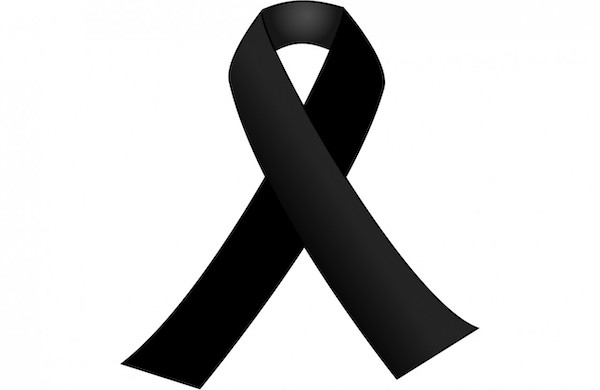 Öfke ve dikkat çekmek için yapılan davranışlar: 
	Çocuk, sevdiği birini kaybettiğini öğrenince öfke patlamaları yaşayabilir. Bu duygular çocuk için karmaşık ve başa çıkması zor duygulardır. Hissettikleri onu ümitsiz hissettirebilir. Bu tepkiler genellikle okul çağındaki çocuklarda görülür. Bu durumlarda çocuğun yanında duyarlı ve anlayışlı büyüklerin bulunması çok faydalıdır. Çocuğa başkalarına zarar vermeden öfkesini dile getirmeyi öğretmek gerekmektedir. Çocuğa bu eğitimi verirken tepkisine engel olmamaya dikkat edilmesi gerekmektedir. Unutulmamalıdır ki çocuğun öfkelenmesi normaldir. Kontrol etmeyi öğrenmesi gereken nokta, hissettiği öfkeyi dışa vuruş şeklidir.
İçine kapanma ve kendini çevreden soyutlamak için yapılan davranışlar: 
	Çocuklarda bu tepki gözlenmeye başlanırsa bu, çocuğun kendi duygu ve düşünceleriyle başa çıkmaya çalıştığına işaret eder. Böyle zamanlarda çocuk, içinde bulunduğu durumu dile getirebilmek için yetişkinlerin yardımına ihtiyaç duyar. Anne babalar, bu haldeki çocuğun diğer çocuklarla ilişki kurmasına yardımcı olarak çocuğun bu tepkiden kurtulmasını sağlayabilirler.
Üzüntü, özlem ve kayıp: 
	Küçük çocuklar yaslarını nadiren ağlayarak gösterirler. Çocuklar, güçlü duygularla yetişkinler kadar iyi başa çıkamadıklarından olup bitenleri mümkün olduğunca kendilerinden uzak tutmaya çalışırlar. Çocukların üzüntüsü yetişkinlerden daha kısa sürer. Bu, çocuğun ölen kişiyi düşünmediği ya da özlemediği anlamına gelmez.
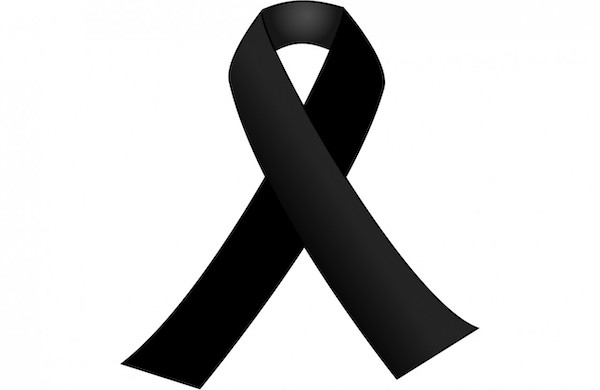 Suçluluk: 
	
	Küçük çocuklar olanların, kendi düşünce ve davranışlarının sonucu olduğunu düşünebilirler. “Sihirli düşünce” kavramı, çocukların gerçekçi olmayan bir şekilde olanlardan kendilerini sorumlu tutmaları anlamına gelmektedir
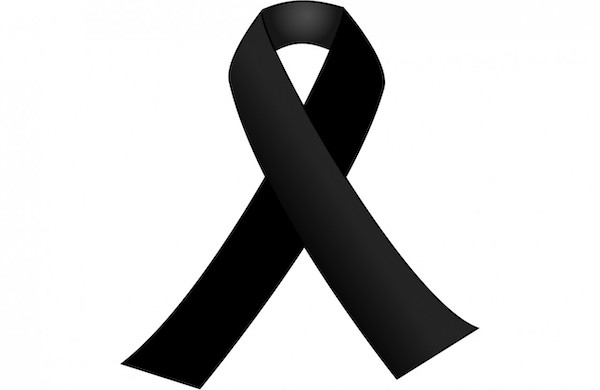 Olanlarla ilgili oyunlar oynama: 
	Küçük çocuklar genellikle olanlarla ilgili tepkilerini ve düşüncelerini oyunlarla ifade ederler. Oyunlarında geçmişle yaşadıkları an arasında bağlantı kurarlar ve olanları, oyunlarıyla tekrarlayarak daha iyi anlamaya çalışırlar. Oynadıkları oyunlarla çok farklı duygularını da ortaya koyma imkanları olur. Örneğin evde veya okulda, ölümlerini canlandırıp daha sonra cenaze töreni ve yeniden canlanmayı oyunlarına katabilirler. Yetişkinler, bu oyunların fazla bir değişiklik göstermeden her seferinde kendini tekrarlayan oyunlar haline geldiklerini gözleyebilirler. Bunun nedeni, çocuğun ölümle ilgili hep aynı soruları soruyor olması ve hep benzer şeyleri anlamaya çalışıyor olmasıdır.
Yaşından daha küçükmüş gibi davranma:
	 Çocuklar, başa çıkamadıkları bir olayla karşılaştıklarında, gelişimlerinde gerileme gösterebilirler. Kayıptan önce tuvalete gitmeyi öğrenmiş olan çocuklar, geceleri ve /veya gündüzleri altlarını yeniden ıslatmaya başlayabilirler. Bebek gibi konuşmalar, parmak emme davranışları, yapabildikleri şeyleri (giyinmek gibi) yapmayı reddetme ve uyurken güvendikleri birisinin yanında olma isteği gibi davranışlar, zor dönemlerden geçen çocuklarda görülebilir. Bu tepkiler genellikle dönemsel olarak ortaya çıkar ve eğer anne babalar sabırlı olabilirlerse, bu tepkilerin zaman içinde kendiliğinden geçtiğini gözlemleyebilirler.
Olayları, rahatsız edici bir şekilde yeniden yaşama: 
	Çocuklar, bir ölüm olayına tanıklık ettiklerinde bazen güçlü duyumsal anılara sahip olabilirler. Bu anılar, daha sonra çocuğu rahatsız eden düşünce ve imgelerin oluşmasına neden olabilir. Eğer çocuk olayı bizzat görmemişse, anlatılanlardan yola çıkarak rahatsız edici ve korkutucu hayaller kurmaya başlayabilir.
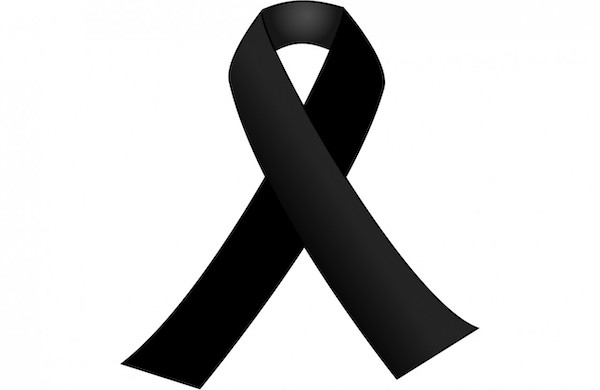 Anlama ilişkin düşünceler:

	Bazı çocuklar, kayıplarını farklı bir şekilde anlamlandırabilirler. Mesela bazen yaşadıkları olayın kendi başlarına gelmesinin çok adaletsiz olduğunu düşünebilirler. Bu durum, genellikle okul çağındaki çocuklarda görülür. Buna karşın, daha küçük çocukların da hayatın anlamını sorgulamaya başlamaları karşılaşılan bir durumdur.
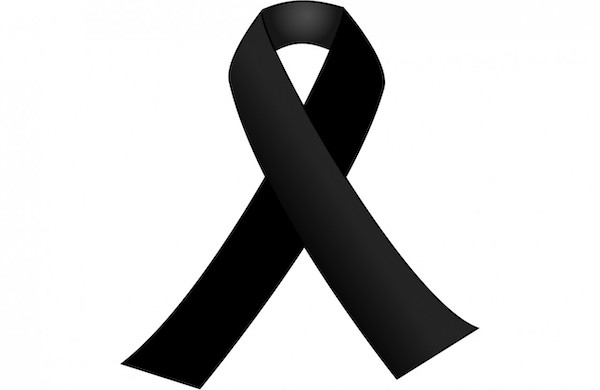 YAS SÜRECİ AŞAMALARI
Şok ve inkâr aşaması; kişi sevdiği kişinin ölümünü kabullenememekte ve ölüm olayına inanamamaktadır. 
Öfke Aşaması; kişi inkâr sürecini daha fazla sürdüremeyeceğini anladığı zaman inkâr durumu yerini öfke, hışım, kıskançlık ve küskünlük duygularına bırakır. Kişi bu evrede ‘Neden ben?’ sorusuna cevap arar ve başkaları yerine kendisinin bu olayı yaşamasından dolayı derin öfke hisseder. Birey öfke duygusunu çevresindeki herkese ve her yöne yansıtabilir. 
Pazarlık aşaması kısa süreliğine de olsa birey için yararlı olabilir. Şayet birey ilk aşamada ölüm gerçeğiyle yüzleşememişse ve ikinci aşamada insanlara ve yaratıcıya karşı öfkelenmişse yaratıcıyla pazarlık aşamasına giderek ölen kişinin yeniden yaşama döneceği inancı geliştirebilir. 
Depresyon aşaması; birey sevdiği kişinin kaybına dair yoğun üzüntü duygusu yaşamakta ve depresif tepkiler vermektedir.
Kabullenme aşamasında; birey ölüm olayının gerçekliğini reddetmekten vazgeçip kabullenmektedir.
Umut aşamasında; birey yasın getirdiği güçlüklere karşı savunma mekanizmalarından umudu kullanmaktadır.
ÇOCUĞU YAS YAŞAYAN ANNE BABALARA ÖNERİLER
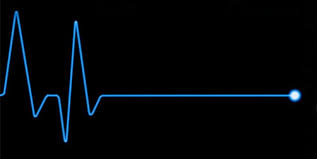 Zorunlu Değilseniz Çocuğunuzdan Ayrılmayın:
	 Eğer, ölen kişi yakın biriyse, anne ve babaya çocuğa bakmak zor gelebilir ve çocuğu belli bir süre için başkalarına bırakabilirler. Bu, çocuğun anne ve babasının, onu bırakacağı kaygısını arttırır. Bu nedenle çocuğun bakımında başkalarından yardım istense bile, çocuğun kendini güvende hissettiği yerden ayrılmamasına dikkat edilmelidir ve anne baba, çocukla ne kadar yakın ilişki kurabilirlerse, çocuk için o kadar iyi olacağını unutmamalıdırlar.
Cenaze Törenlerine Çocukların Katılımını sağlayın:
	 Genellikle çocukların da cenaze törenlerine katılmaları, onlar için birçok açıdan faydalıdır. Çocuğun cenaze törenine katılması, olup bitenleri kafasında somutlaştırmasında yardımcı olur. Çocuklar bulundukları bu ortamdaki kişilere bakarak yası nasıl yaşayacağını öğrenir. Cenaze töreninden önce çocuğa törenle ilgili bilgi verilmedir. Orada bir çok insanın olacağı ve onlarında üzgün olduğunu, bazılarının bu üzüntüsünü sesli bir şekilde bağırarak ifade edebileceğini belirtin. Cenaze töreninde çocuk o süreçte kendini güvende hissettiği bir yetişkinin gözetiminde olmalıdır. Daha sonra yapılacak mezarlık ziyaretlerine çocuğu da götürün.
Cenaze törenlerine bu durumlarda çocuk katılmamalıdır: 
	Çocukların törenlere katılmaları faydalıdır; ama eğer çocuk bunu istemiyorsa ya da törenlerden korkuyorsa, bu konuda ona kesinlikle baskı yapılmamalıdır. Böyle durumlarda yapılabilecek en önemli şey, çocuğa orada olup biteceklerle ilgili ayrıntılı bilgi vererek aslında korkulacak ya da çekinilecek bir şey olmadığını açıklamak ve bu konuyu tekrar düşünmesini istemektir. Bunun sonucu olarak, eğer çocuk gelmeyi kabul ederse bundan memnun olduğunuzu söyleyin, ama eğer bütün açıklamalara rağmen çocuk gelmeyi reddediyorsa, onu bu konuda zorlamayın. Salgın hastalık sürecinde çocukların ve diğer yetişkinlerin cenaze törenlerine katılımı zor olabilmektedir. Bu süreçte cenaze töreni ile ilgili resimleri göstererek çocukla konuşabilirsiniz. Uygun bir zamanda mezar ziyareti yapılabilir.
Okulda ya da yuvadaki çocukları da olup bitenlerden haberdar etmek ve ölümle ilgili olarak bilgilendirmek gerekmektedir. 
	Diğer çocuklara bilgi verirken de mümkün olduğunca somut ve basit açıklamalar yapılmalı, sorular sormalarına izin verilmeli ve ölümden ne anladıklarına dikkat edilmelidir. Yakın birini kaybetmiş çocuğun birlikte olduğu diğer çocuklar durumu ne kadar iyi kavrarlarsa, daha sonra birlikte oyunlar oynarlarken ölümü yanlış kavramsallaştırmaları, korkutucu ve rahatsız edici hayallerin üretimi de o ölçüde engellenmiş olur. Eğer çocuklar cenaze törenine katılmışlarsa, bu törenler bir süre yaptıkları resimlerin ve oyunların başlıca konusu haline gelebilir. Aynı zamanda olaydan sonra uzunca bir süre bu konuda konuşma ihtiyacı hissedebilirler. Bunların hepsinin çocuğun durumu kavraması için gerekli olan süreçler olduğunu akıldan çıkartmamak gereklidir. Bu nedenle, çocuklar buna ihtiyaç duydukları sürece, onlarla bu konunun konuşulmasında ve soruların cevaplanmasında fayda vardır.
Model olun: 
	Yas sürecinde duygu ve davranışlarınızı çocuktan gizlemeyin. Küçük çocuklar yaşadıkları bir kayıp sonrası yaslarını nasıl yaşayacakları ile ilgili yeterli deneyime sahip değildirler. Bunu nasıl yaşayacaklarını sizle birlikte öğrenecekler.
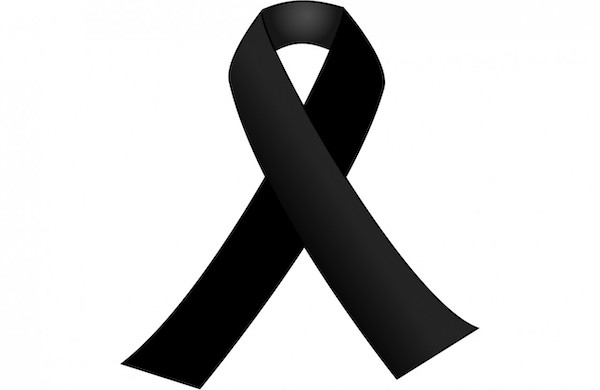 Çocukların sorularına yaşlarına uygun biçimde cevap vermeye devam edin:
	Çocuklar, olayın üzerinden uzun zaman geçse bile bunu düşünmeye devam ederler. Bu süre içerisinde büyüyüp olgunlaştıklarından, düşündükçe olayla ilgili daha değişik, ayrıntılı ve kapsamlı sorular sormaya başlayabilirler. Böyle durumlarda, yetişkinlerin çocuğun düşünce sistemindeki değişikliklere duyarlı olması ve bu değişiklikleri dikkate alarak, sorularına cevaplar vermeleri gerekmektedir.
Çocukların yaşadıkları duyguları fark edin ve bu duygularını olduğu gibi kabul ederek onlara ifa edin.
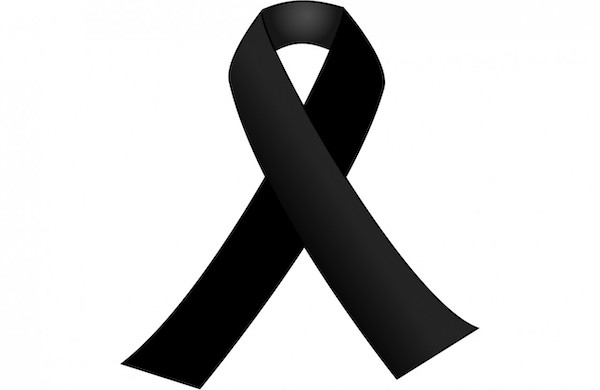 Çocuklar yaşadıkları kayıp sonra birçok duyguyu zaman içerisinde hissederler. (üzüntü, öfke, korku, kaygı, güvende olmama, suçluluk gibi ) Bu duyguları ifade etmeleri için desteklenmeleri önemlidir. Çocuk bazen duygularını sembollere dönüştürerek ifade etmekte zorlanır. Bu durumlarda yetişkinin bir ayna gibi çocuğa duygusunu ifade etmesi gerekir
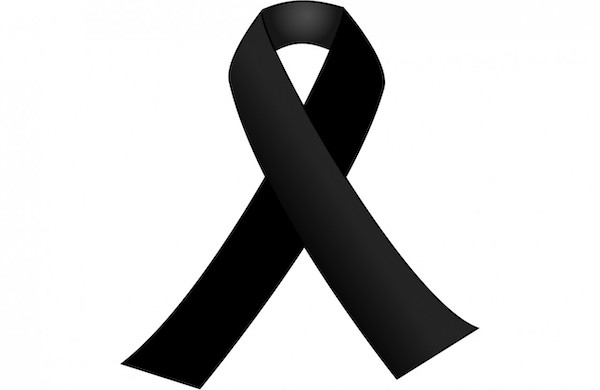 Örnek:
 ….nın yaşamını kaybetmesi sonrası benimde yaşamımı kaybetmemden korktuğunu/ kendini güvende hissetmediğini düşündüm.
	Oyunlarda ve resim çizerken çocuklar yaşadıkları bu duyguları sık sık canlandırırlar. Buna izin verin ve oyunda /resimlerinde gözlemlediğiniz duyguları ona ifade edin.
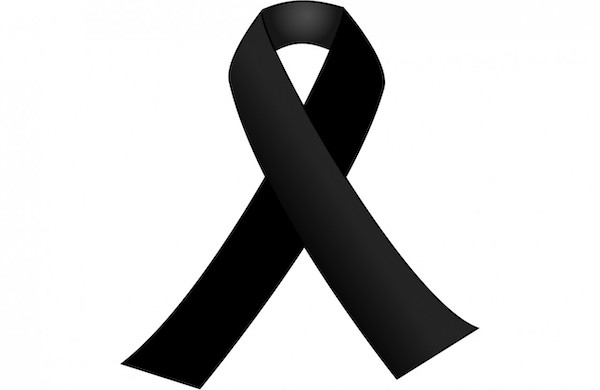 Küçük çocuklar hayatın merkezine daha çok kendilerini koydukları için etraflarından yaşadıkları bir çok şeyin kendilerinden kaynaklandığını düşünme eğilimindedirler. Bu durum, sevdikleri birinin ölümünden kendilerini sorumlu tutmalarına ve suçlu hissetmelerine neden olur.
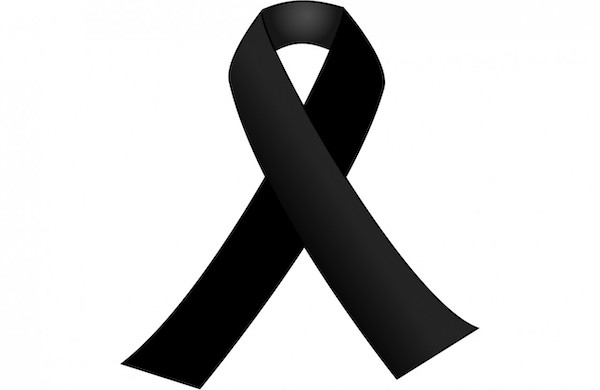 Örneğin;
	
	“Eğer deprem sırasında daha erken uyanabilseydim, babamı da uyandırırdım, o zaman da o ölmezdi.” gibi düşüncelere kapılabilirler. Böyle durumlarda yetişkinlerin sadece “böyle düşünmemelisin.” demeleri pek bir işe yaramaz. Böyle söylemek yerine, çocuğu dinlemek ve kendi düşüncelerini sorgulamasına yardımcı olmak gerekir. Ancak zaman içerisinde, çocuk bu tür düşüncelerini kontrol edip onlarla başa çıkabilmeyi öğrenebilir.
Küçük yaşta sevdikleri birini kaybeden çocukların, sevdikleri insanların hep çevrelerinde olacağına olan inançları yıkılır ve kendilerini güvensiz hissedebilirler. Hayatla ve hayatta olabileceklerle ilgili düşünceleri geliştikçe, bu düşüncelerin büyük bir kısmını huzursuzluk ve kaygı oluşturabilir. Çocuğun yaşadığı kayba ek olarak, eğer çocuğun hayatında başka büyük değişiklikler (taşınma, okul değiştirme, bakıcısının değişmesi gibi) de olursa, sözünü ettiğimiz bu kaygı ve huzursuzluk daha da artabilir.
Günlük rutinlere devam edilmesi önemlidir:

	 Çocuğun günlük hayatının mümkün olduğunca değiştirilmemesi, onun kendisini daha güvende hissetmesine yardımcı olacaktır. Özellikle anne ya da babasını kaybeden çocuklara, kendilerine bakan diğer ebeveynin onlarla kalacağına ve onlara bakmaya devam edeceğine ilişkin sık sık güvence verilmesi gerekebilir. Çocuğun en kısa zamanda okul veya kreşe gitmesi sağlanmalıdır.
Kayıp, çocuğun gelişimini etkileyebilir ve onu daha sonraki kayıplara daha duyarlı hale  getirebilir ya da dünyayı kavramasını ve anlamlandırmasını diğer çocuklardan farklı hale getirebilir. Çocuğun bu durumuna duyarlı olan, ona sabır ve anlayış gösteren yetişkinlerin, çocuklardaki bu değişikliklerin ileride çocuğun gelişim sürecindeki dengesizliklere dönüşmesini önlemede büyük katkıları olacaktır. Sevdikleri birini kaybeden çocuklar, hem olanlarla ilgili uzun süre düşünmeye, hem de kaybettikleri kişiyi hatırlamaya ihtiyaç duyarlar. Bu nedenle, istediklerinde onlara ölen kişinin resimlerinin gösterilmesi, olanlarla ilgili sorularına duyarlı olmaya devam edilmesi, ölen kişiyle ilgili anıların ona anlatılması faydalı olacaktır. Bütün bunlar, çocuğun olanları olduğu gibi hatırlayıp, hayaller yerine, gerçekte olanlarla ilgili düşünebilmesine ve ölen kişiyle ilgili olumlu anılarını canlı tutabilmesine yardımcı olur.
HER KONUDA OLDUĞU GİBİ YAS İLE İLGİLİ BİR SÜREÇTE DE ZORLUK YAŞIYORSANIZ
LÜTFEN OKUL REHBERLİK SERVİSİNİ BİLGİLENDİREREK DESTEK ALINIZ…
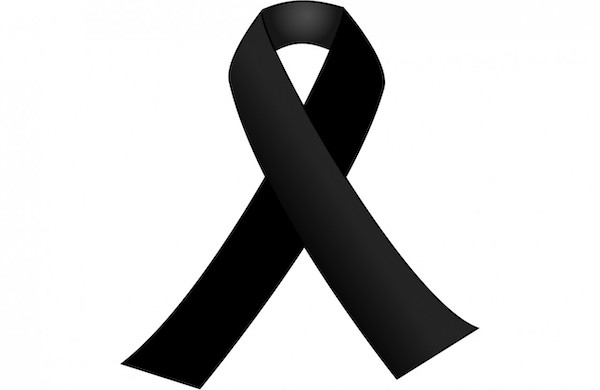 SEVİNÇLER PAYLAŞTIKÇA ÇOĞALIR, ÜZÜNTÜLER PAYLAŞTIKÇA AZALIR…